МДОАУ «ЦРР – д/с №113» г. Орска
Организация специальных
 центров, способствующих сохранению у детей ощущения эмоционального благополучия и психологического комфорта
Информационная 
поддержка родителей.
Орск, 2023 г.
Организация специальных
 центров
Цель:
 преодоление эмоционального неблагополучия детей дошкольного возраста. 

Задачи:
 - создать положительный эмоциональный климат в группе и обеспечить позитивное отношение ребенка к взрослым и сверстникам;
 - организовать систематическую работу по коррекции и развитию эмоциональной сферы детей; 
- формировать дружеские взаимоотношения, способствовать сплочению детского коллектива
Группа раннего возраста
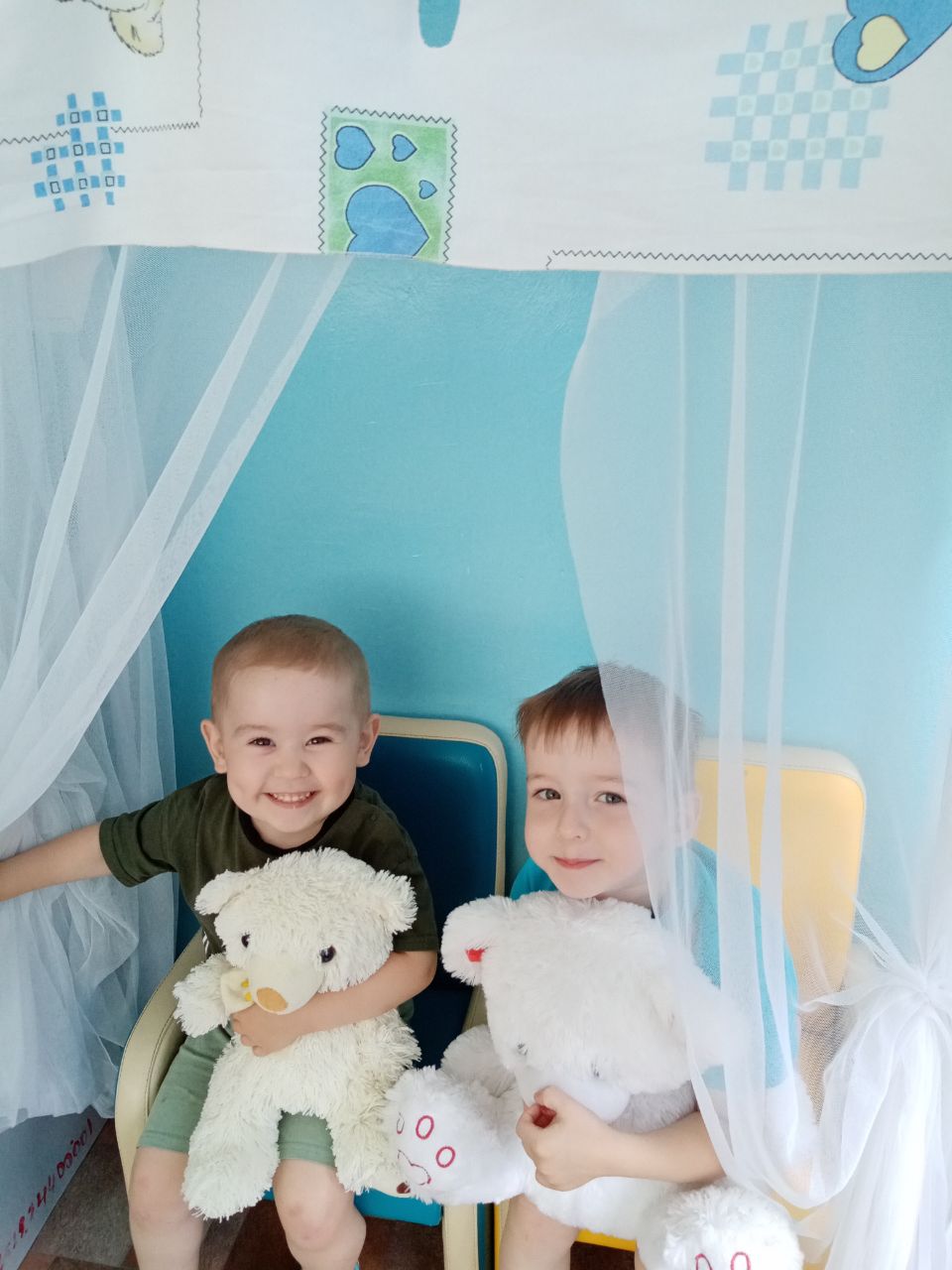 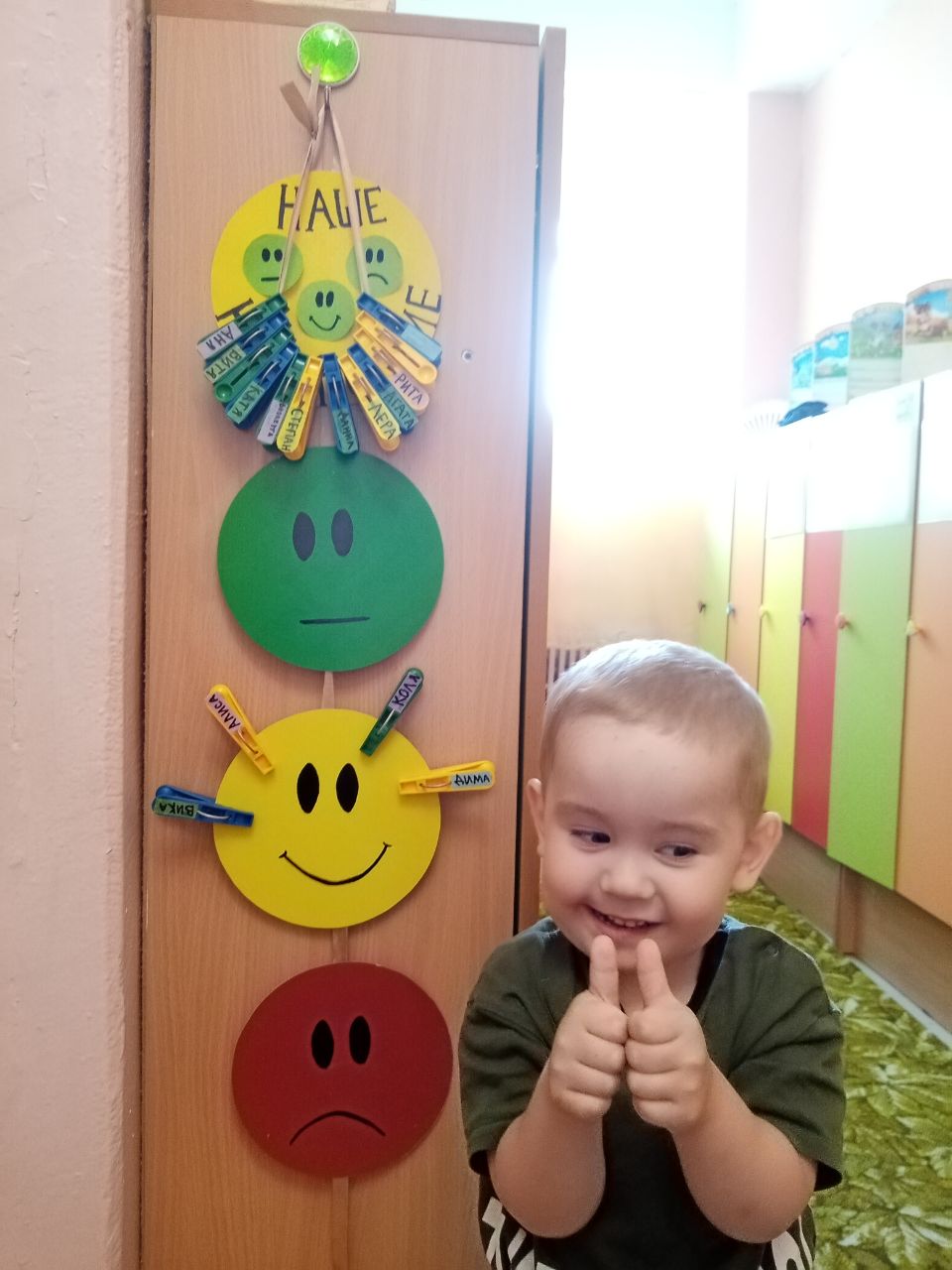 Первая младшая группа №  1
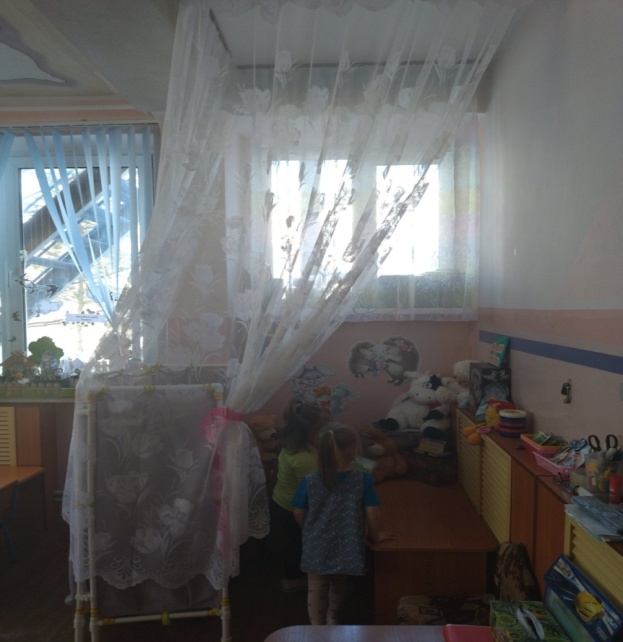 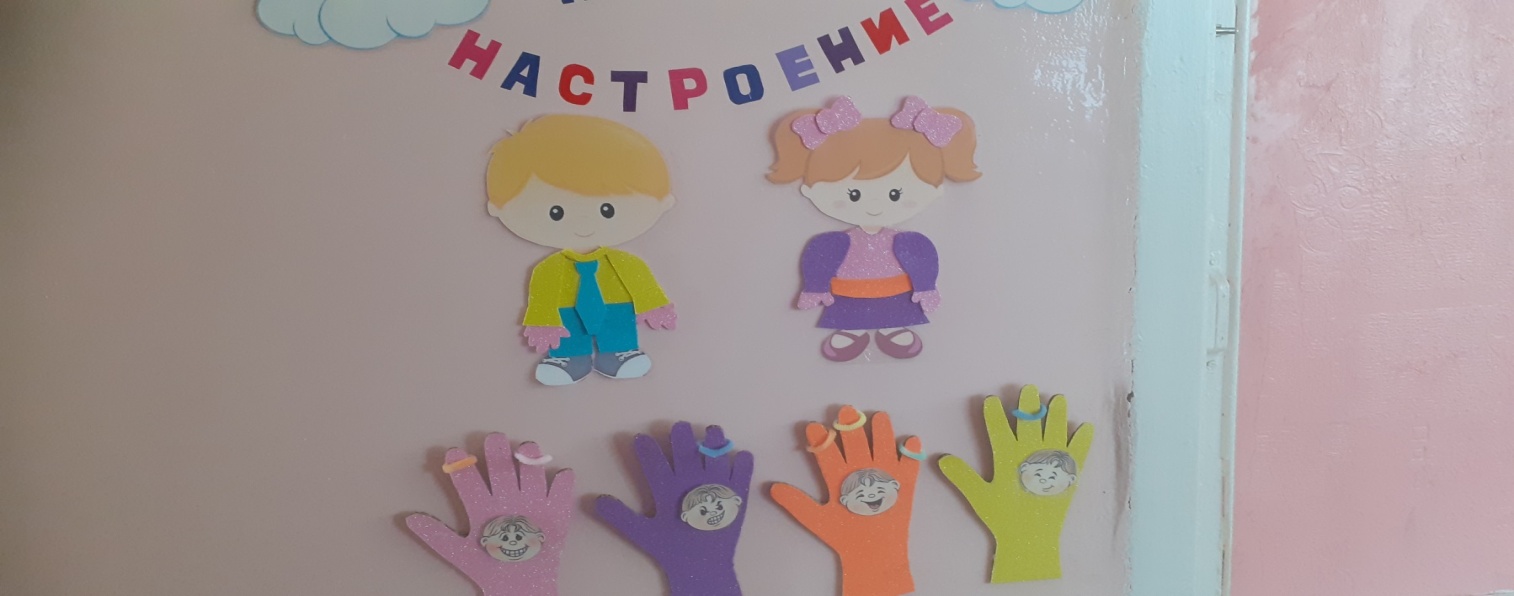 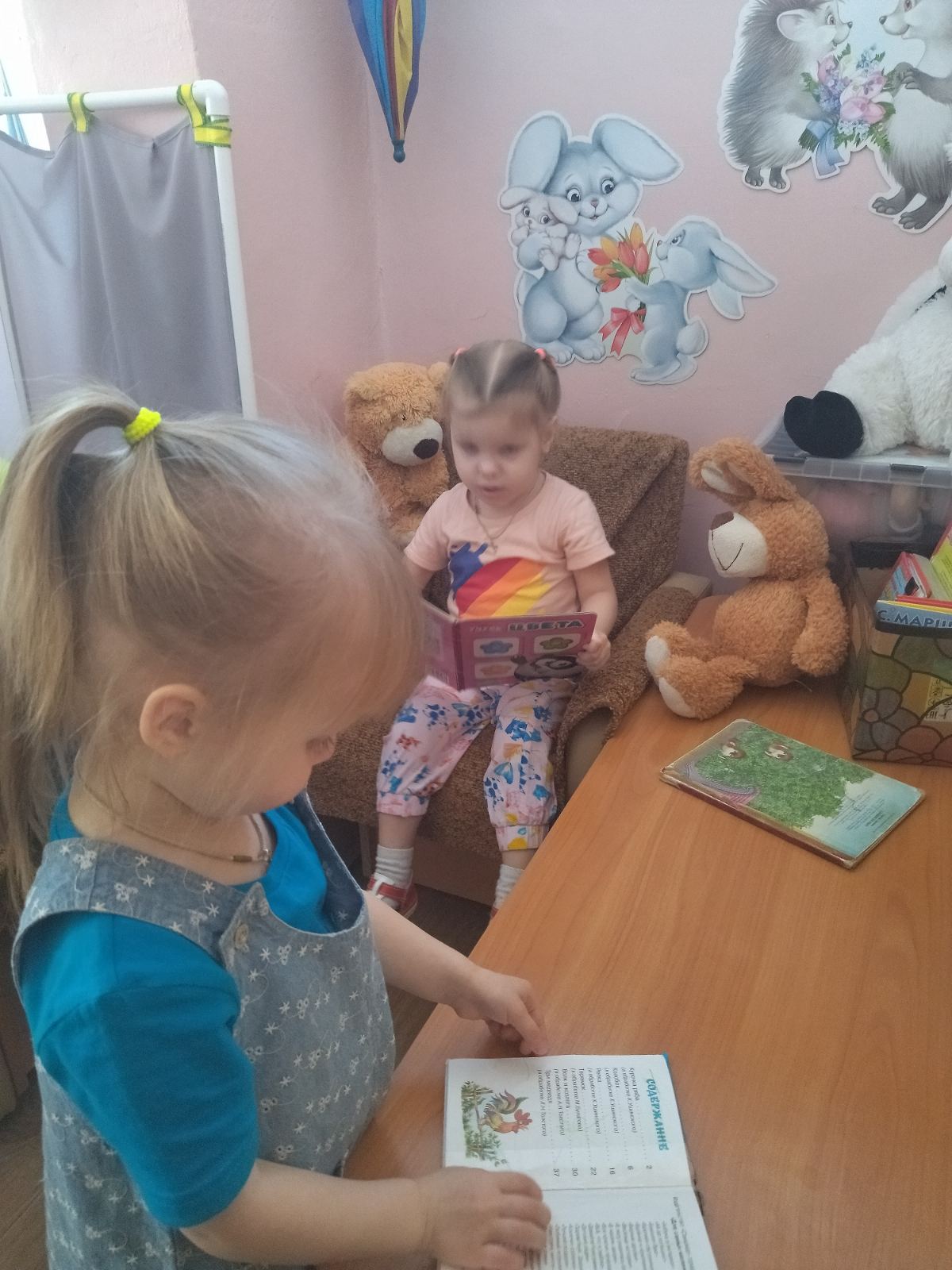 Первая младшая группа № 2
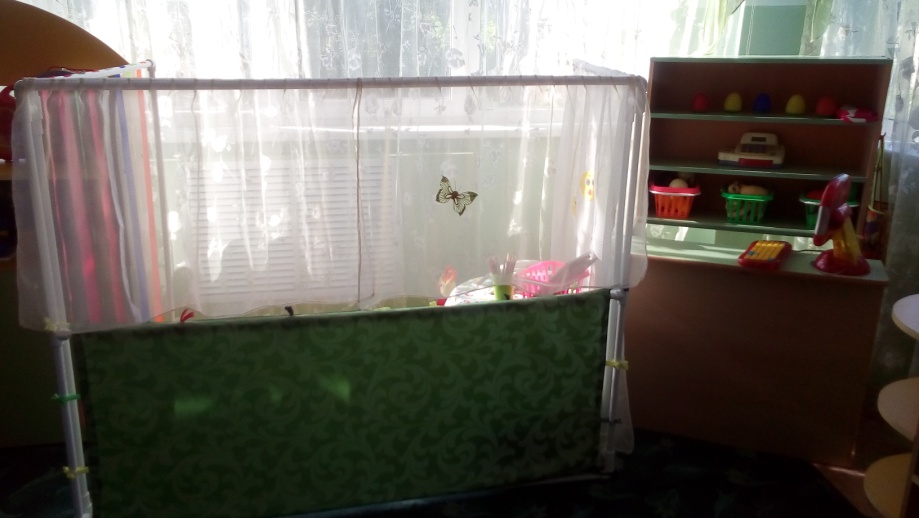 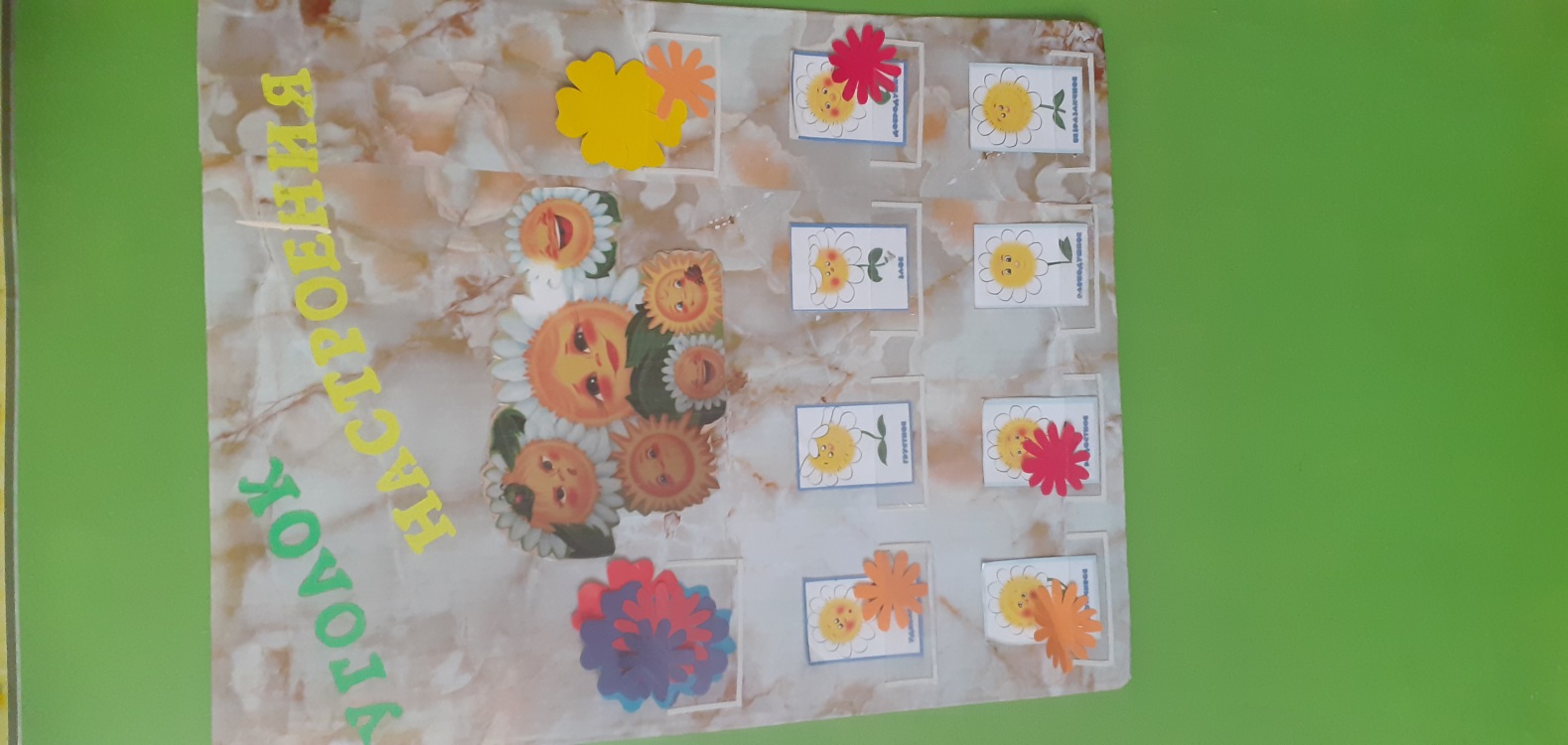 Вторая младшая группа
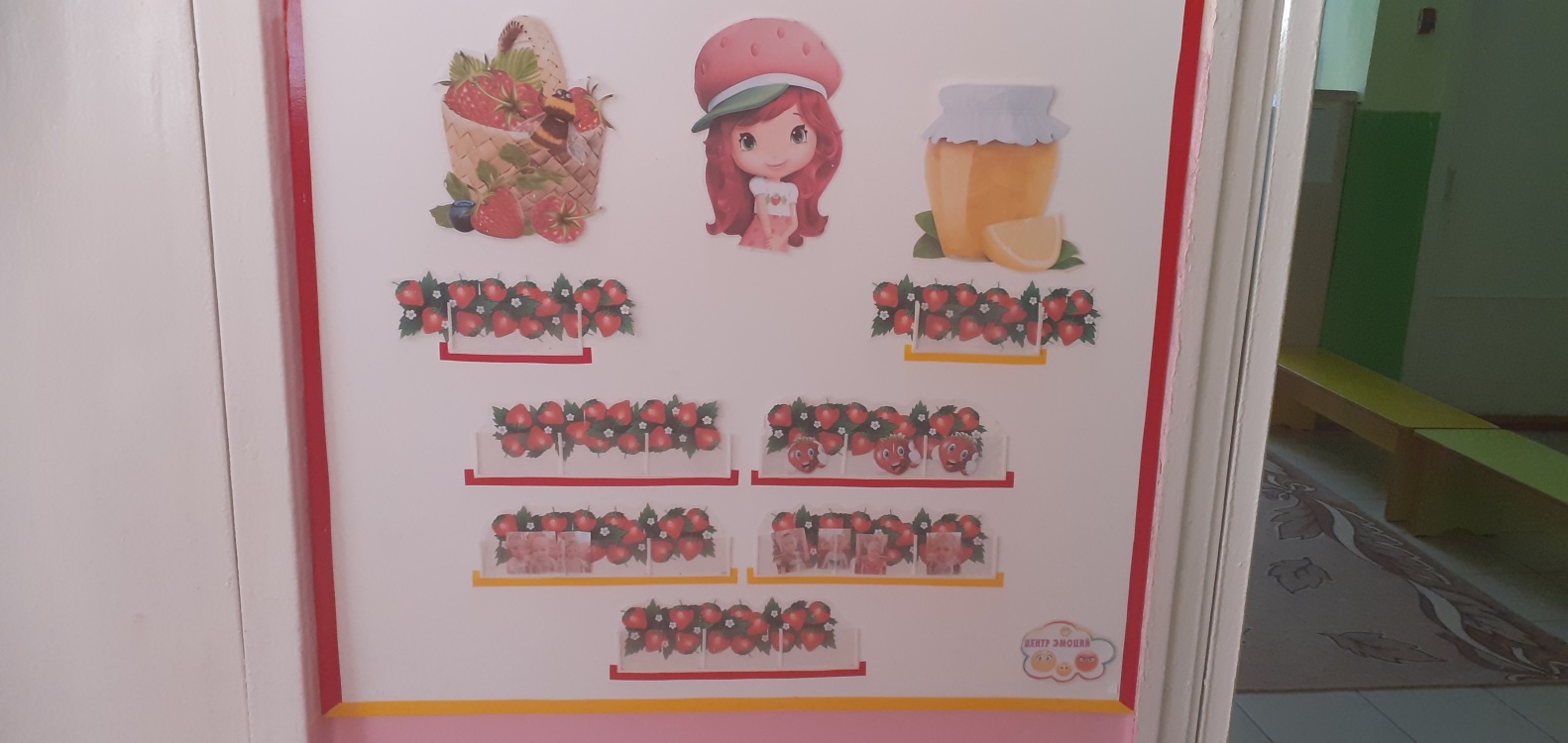 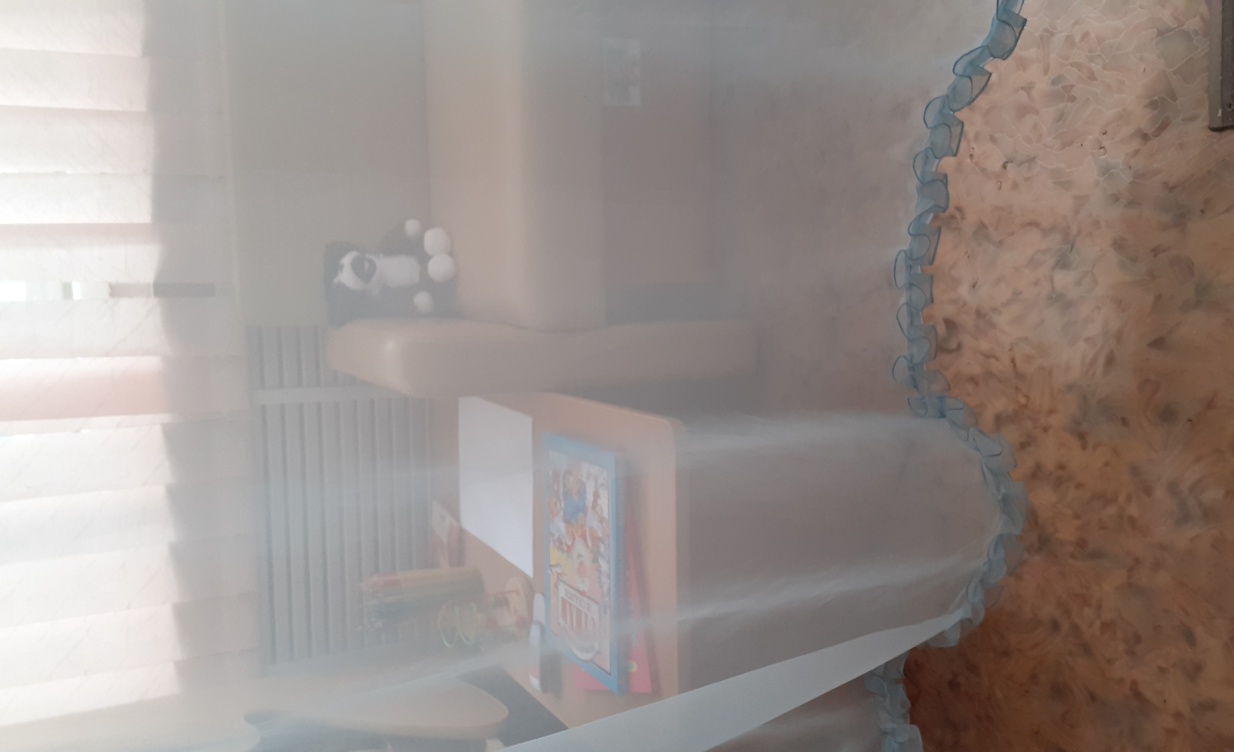 Средняя группа
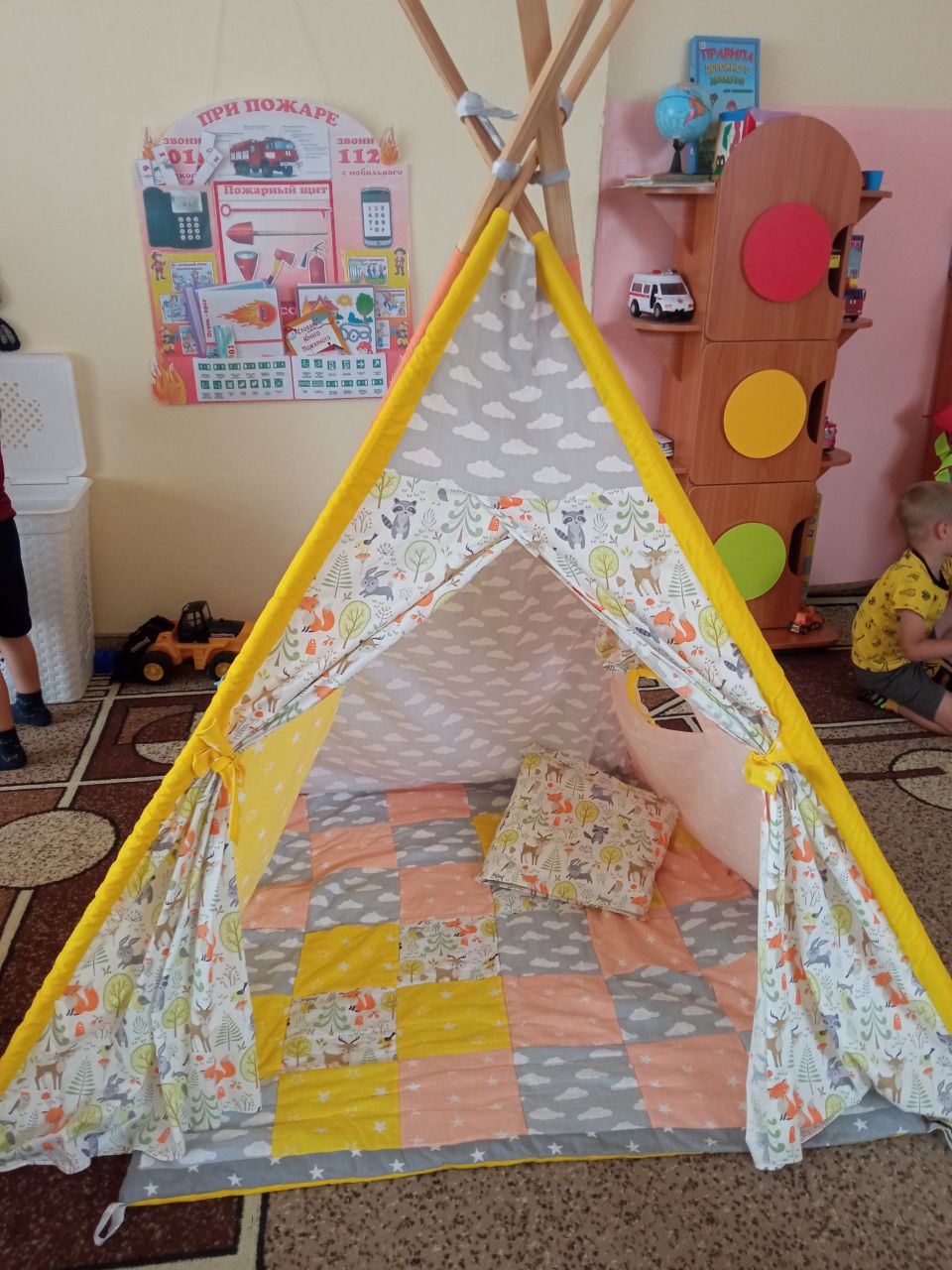 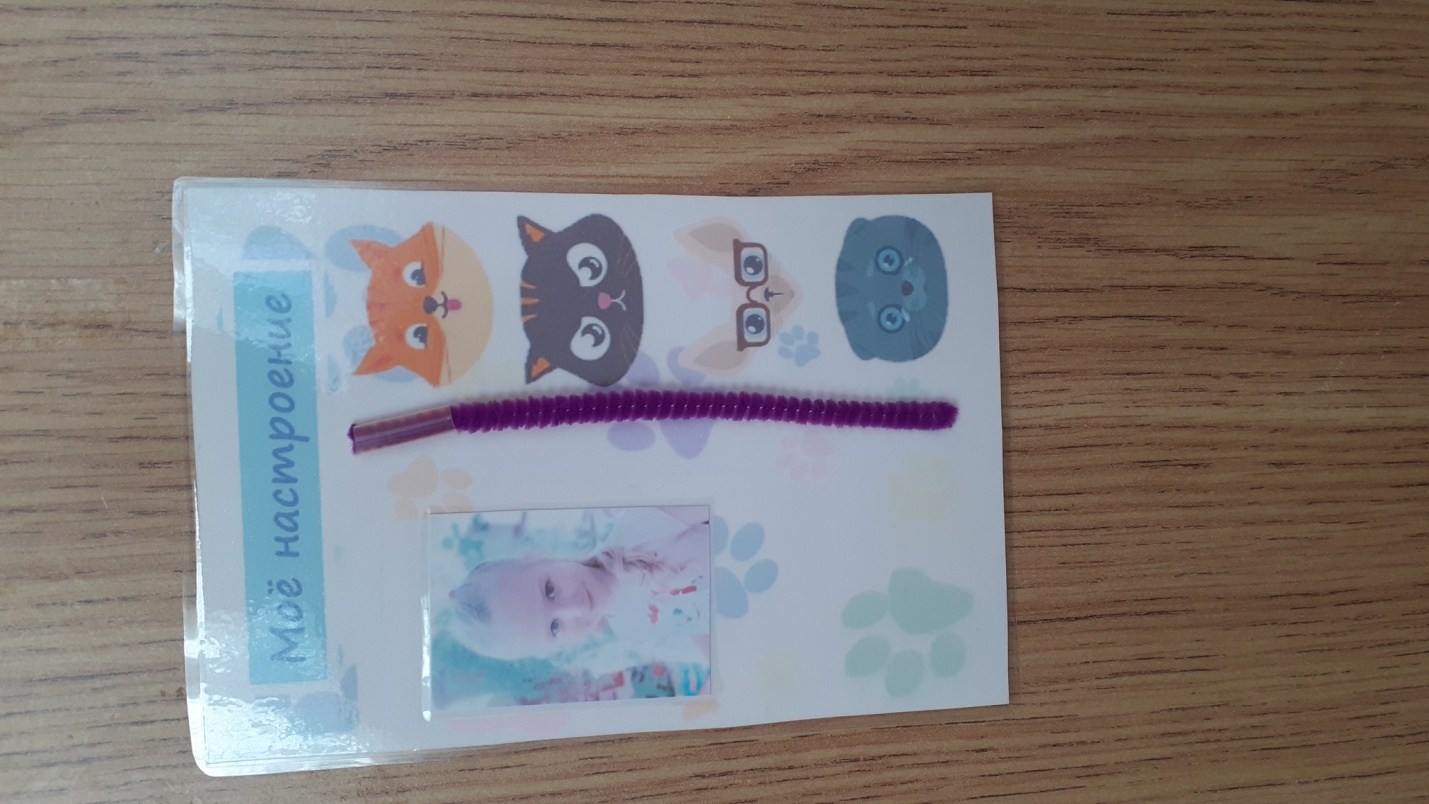 Старшая группа
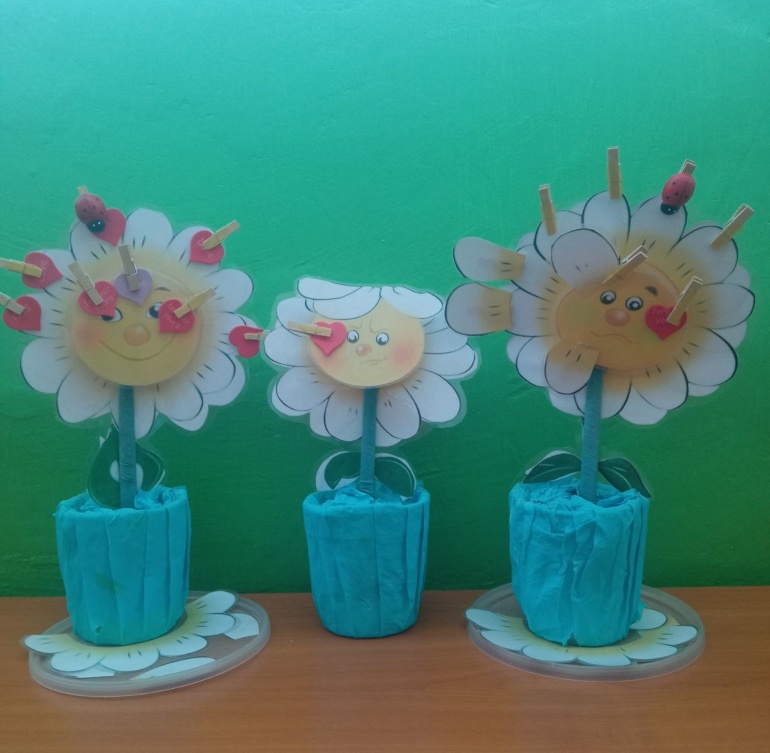 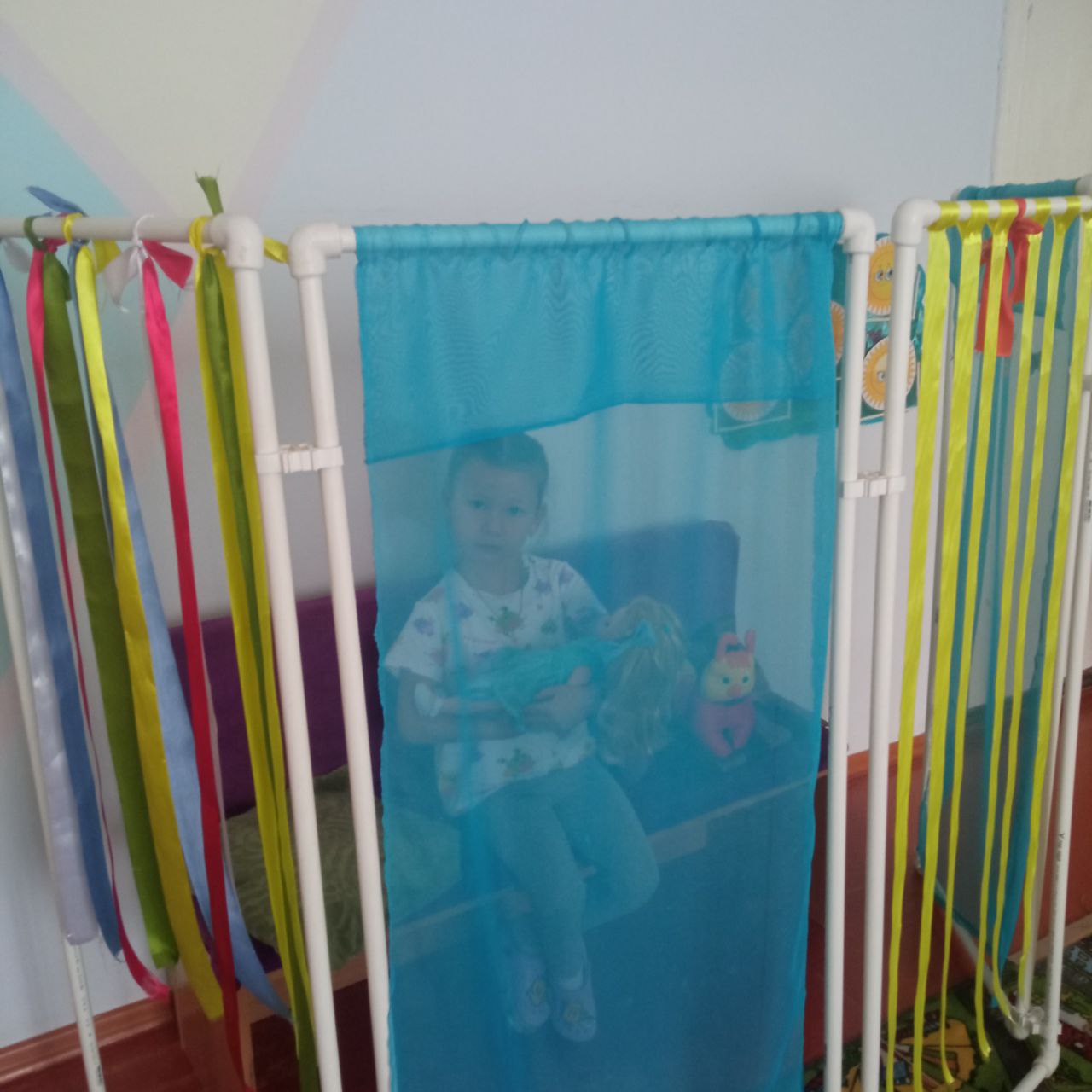 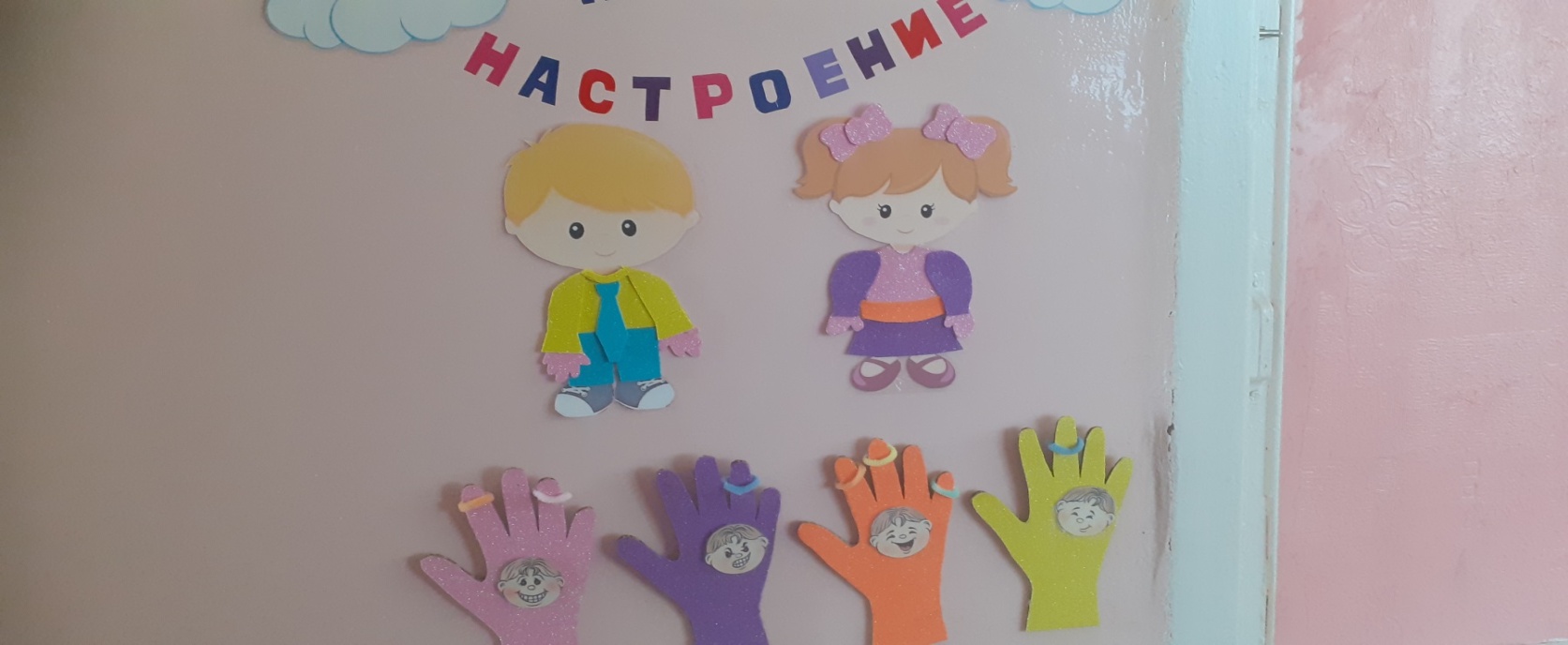 Подготовительная группа №1
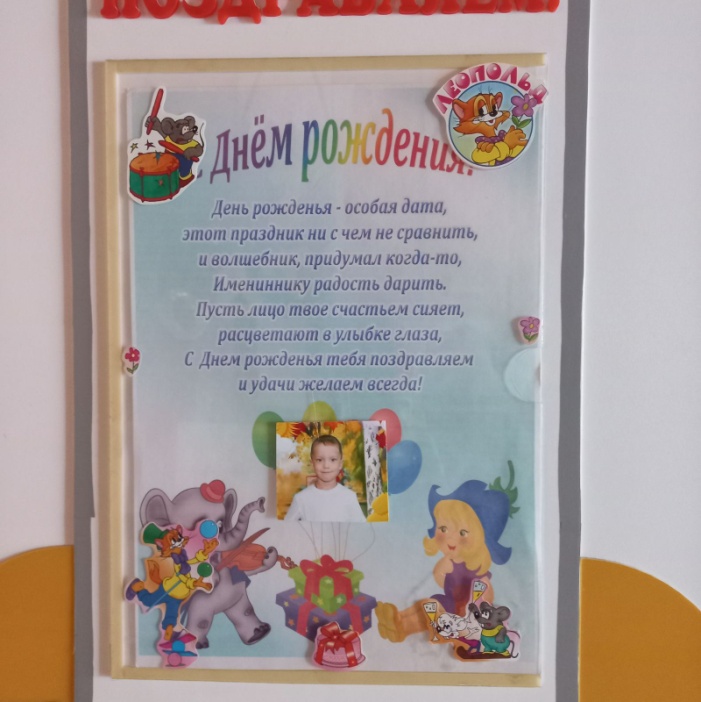 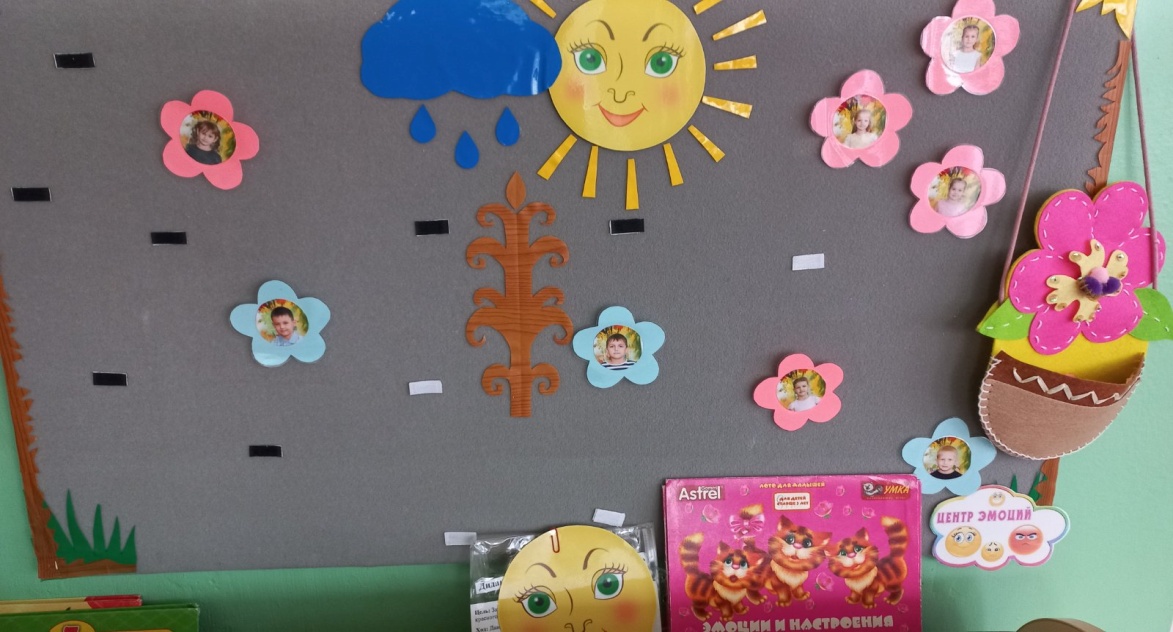 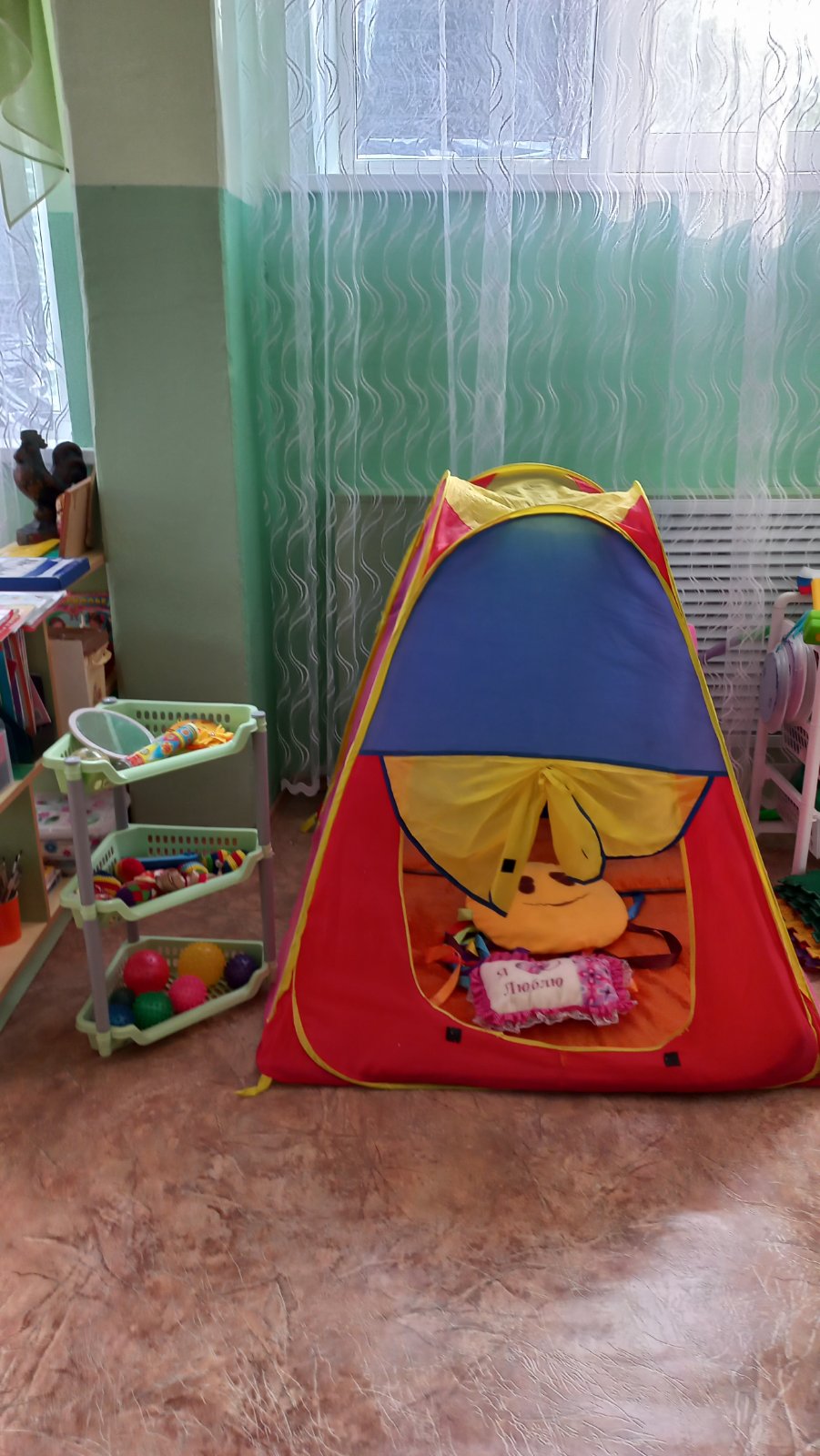 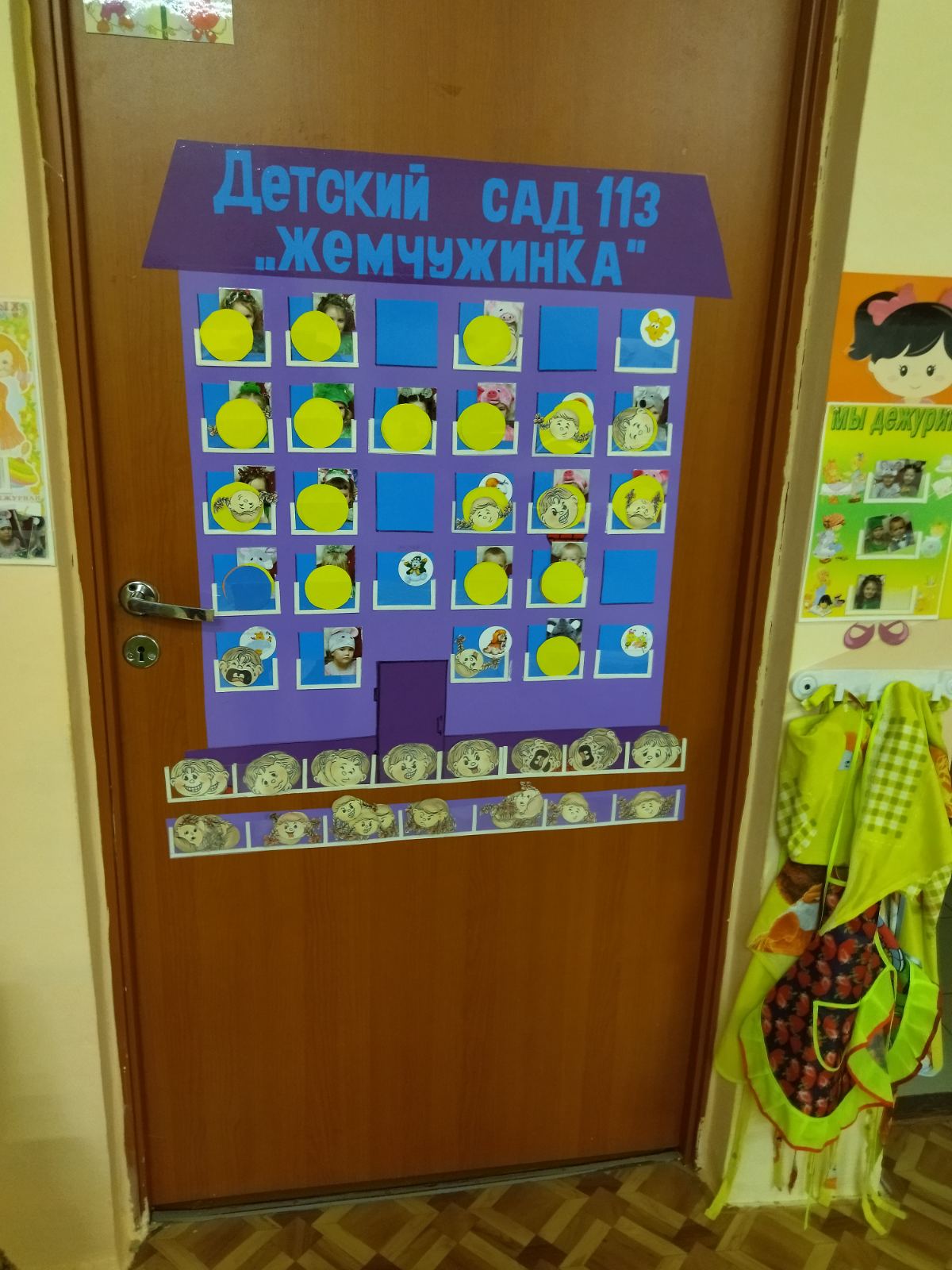 Подготовительная группа № 2
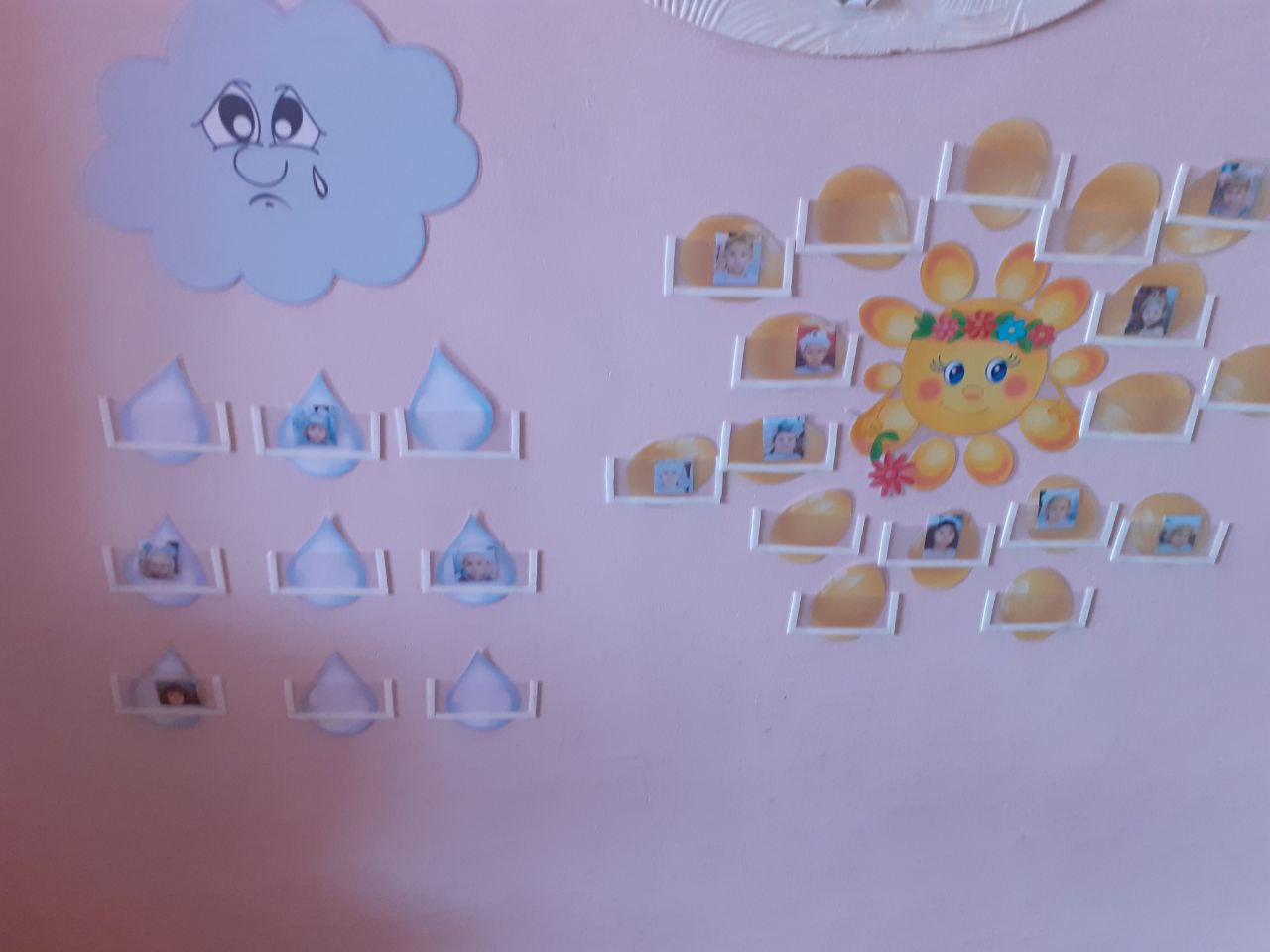 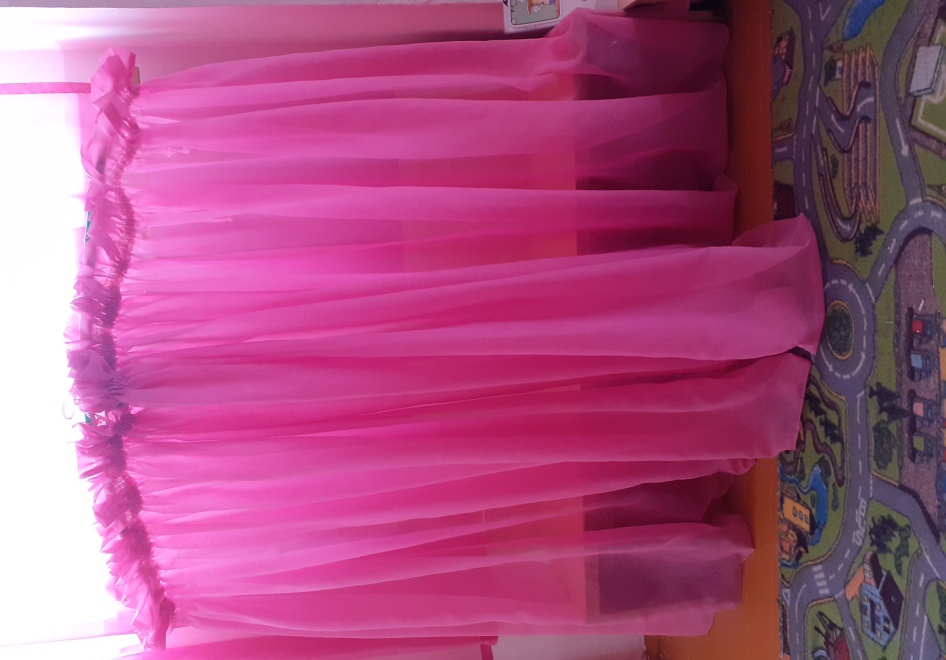 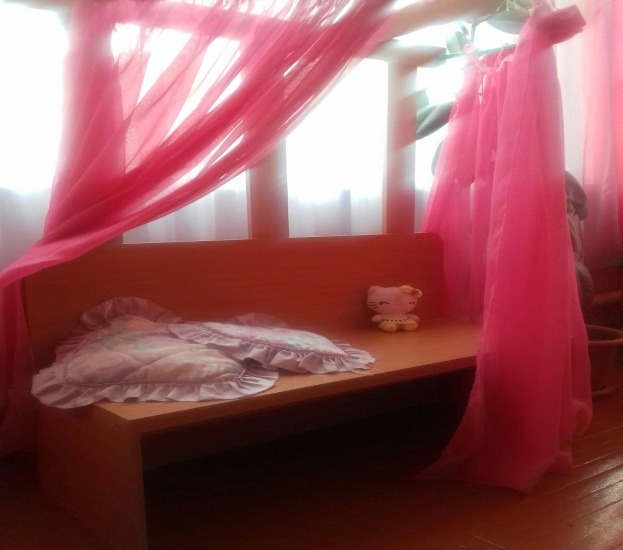 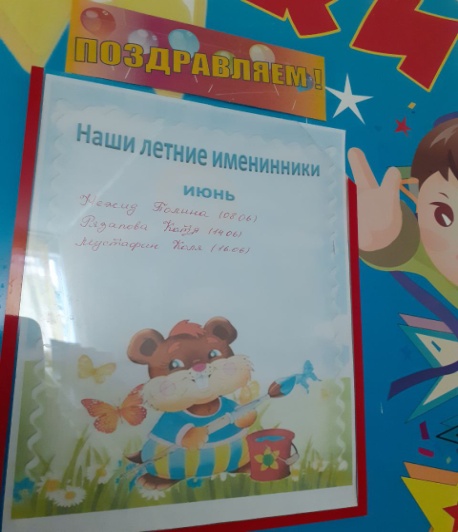 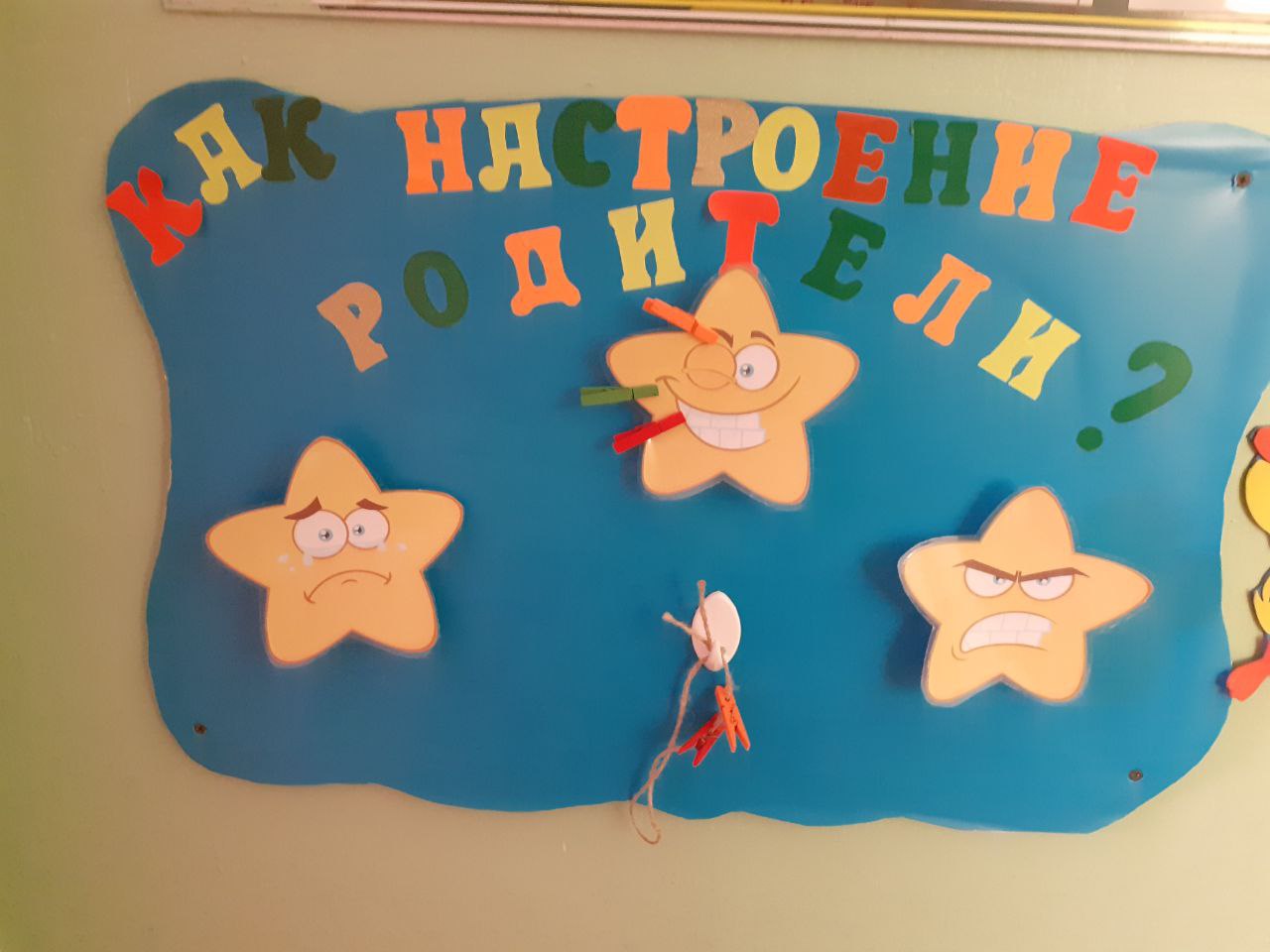 Информационная поддержка родителей
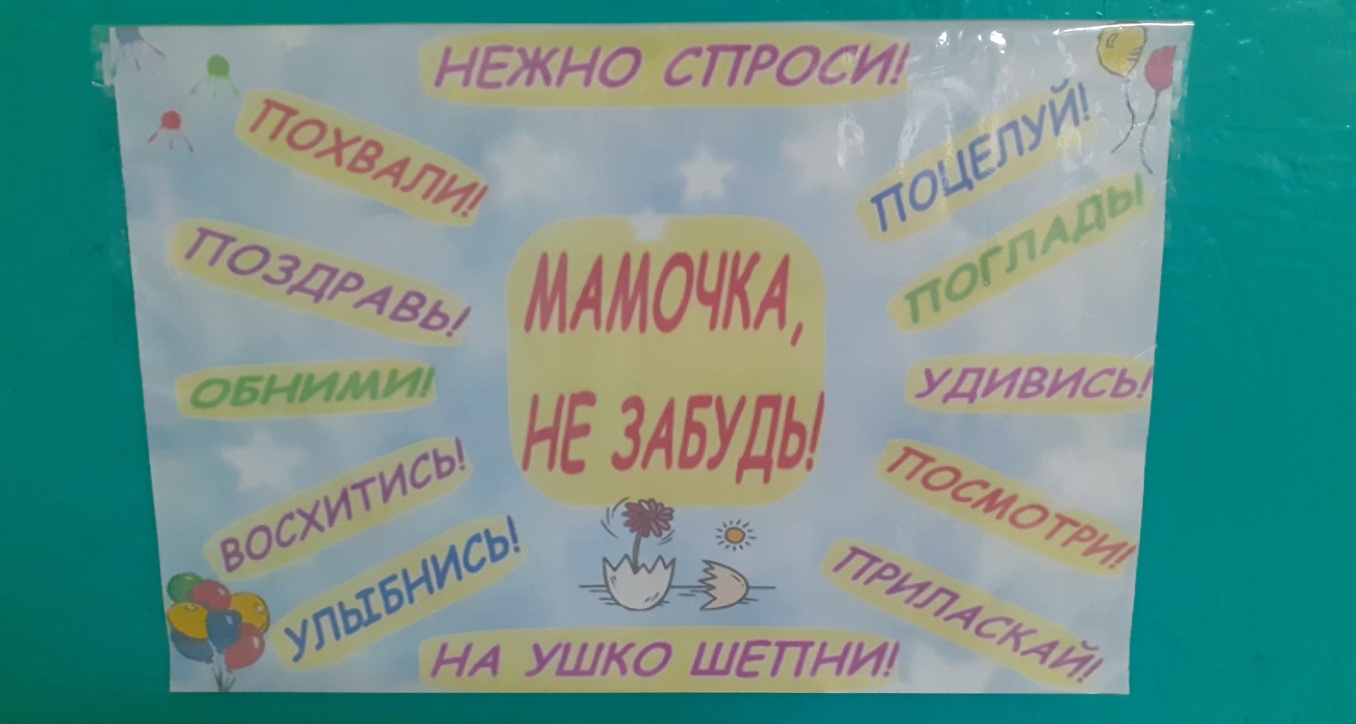 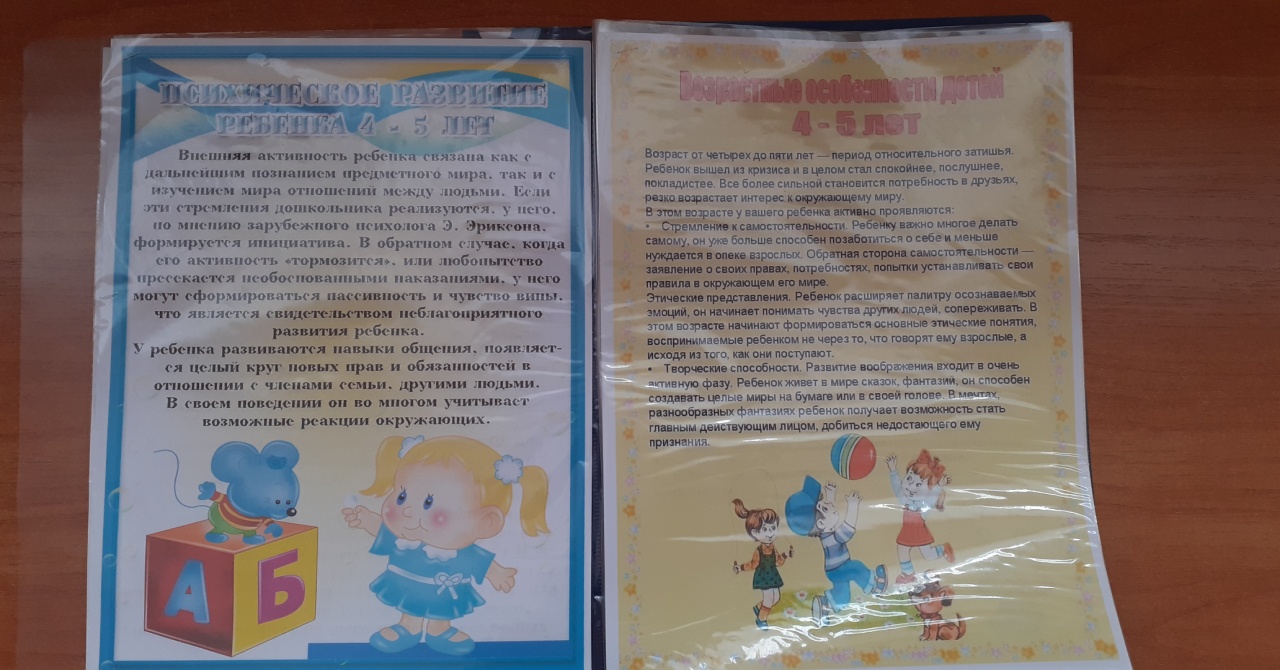 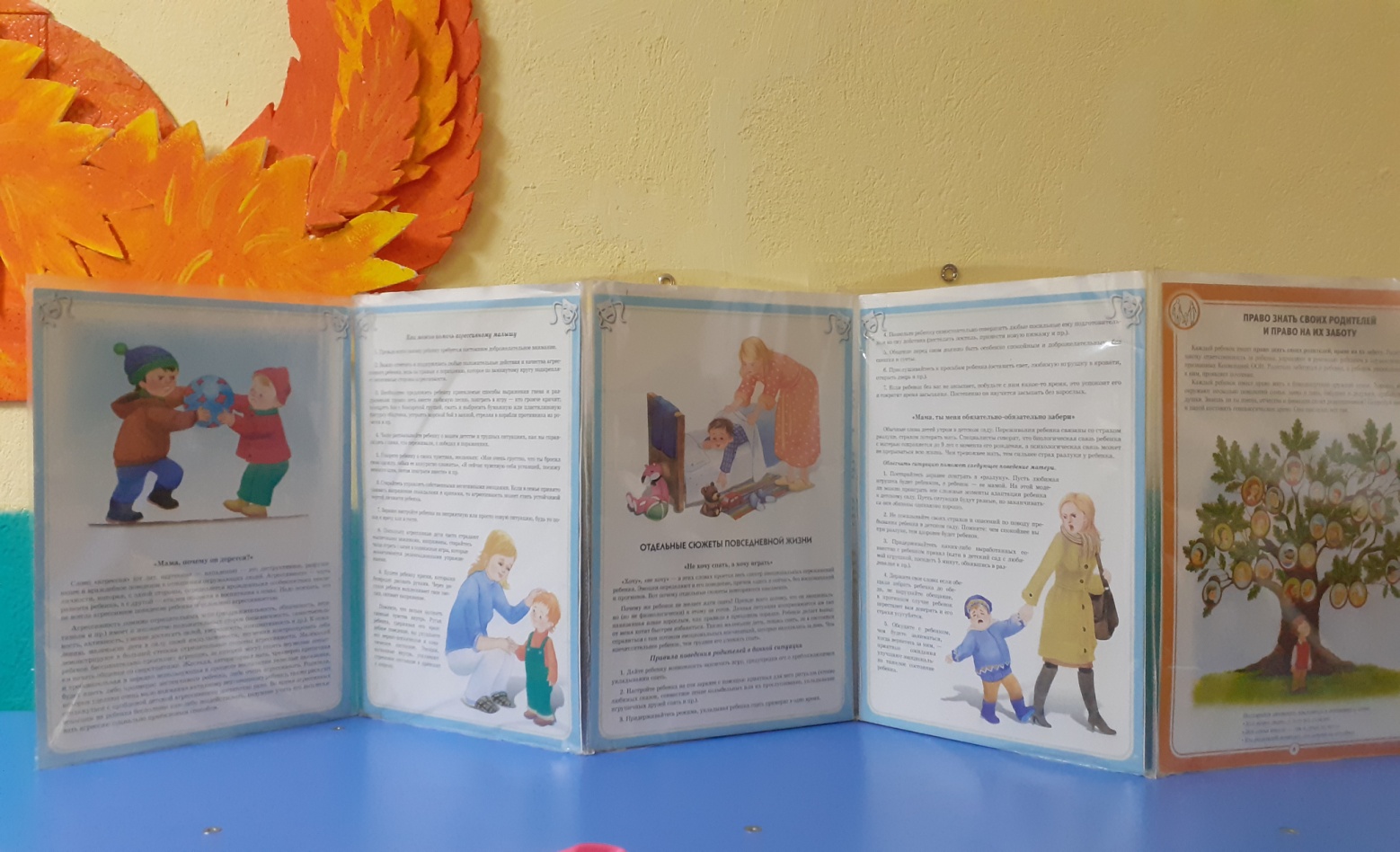 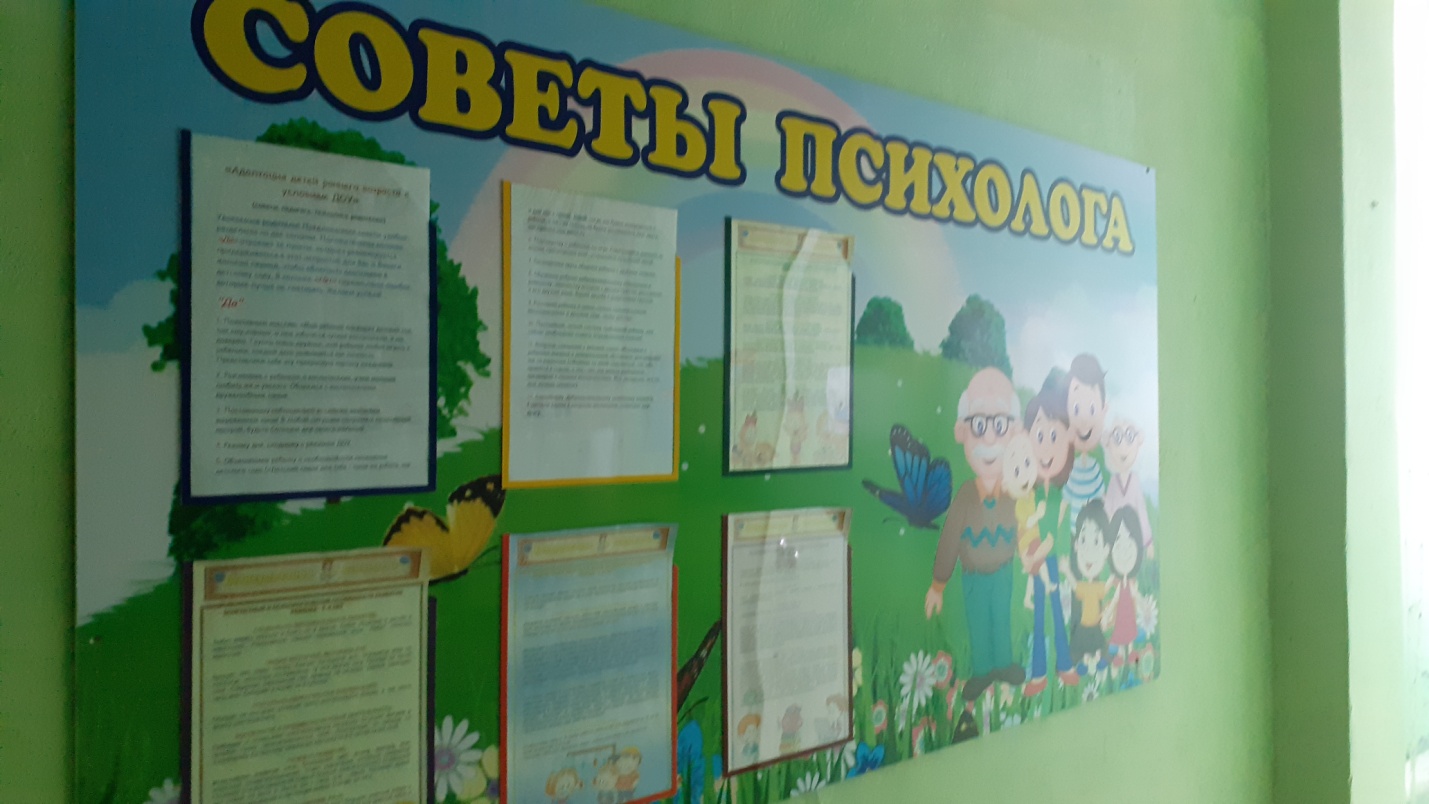 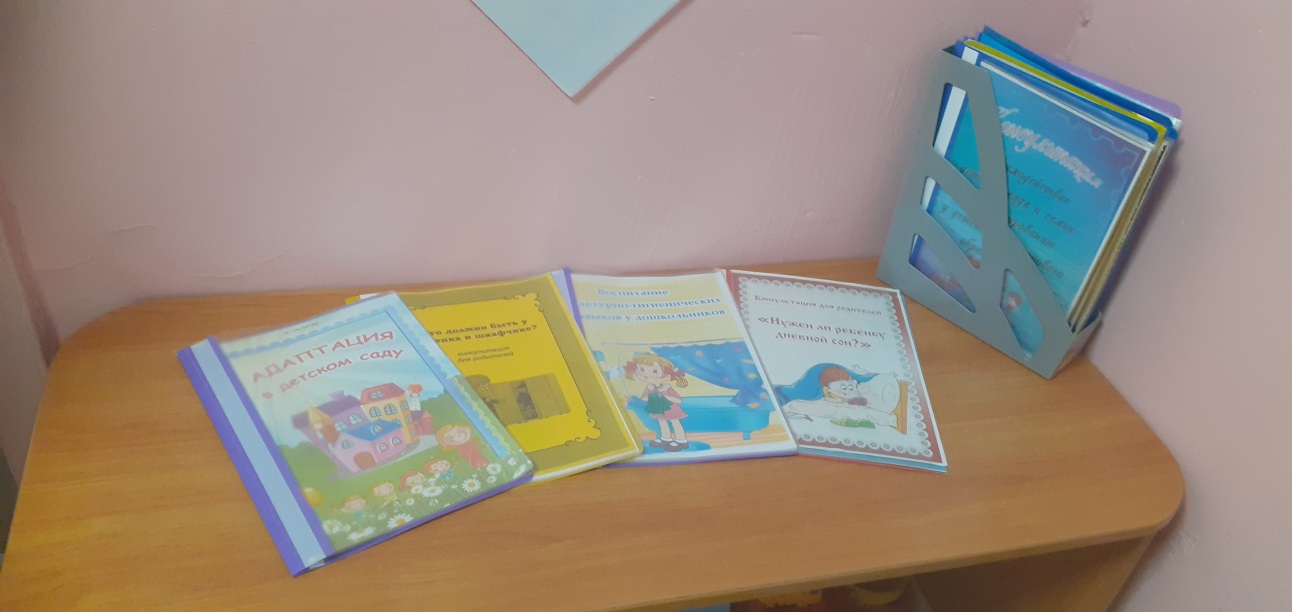 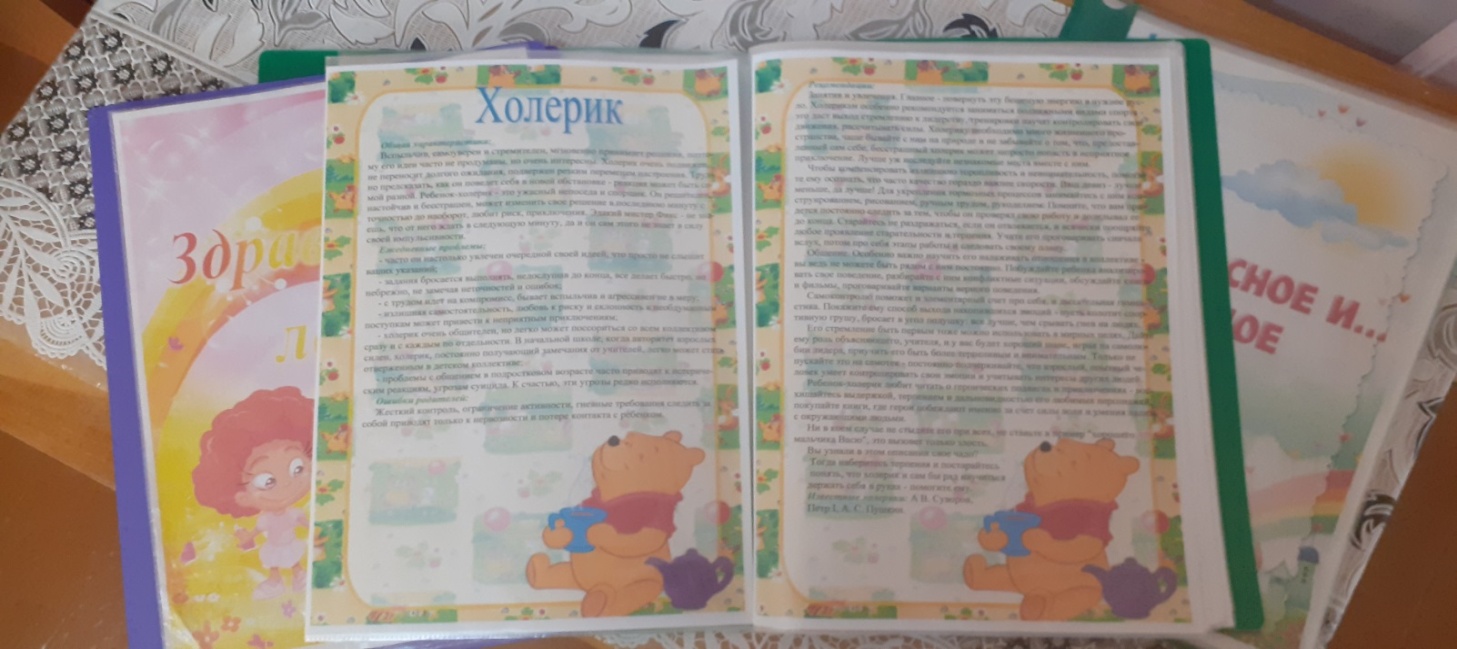